Лучший сайт 2021
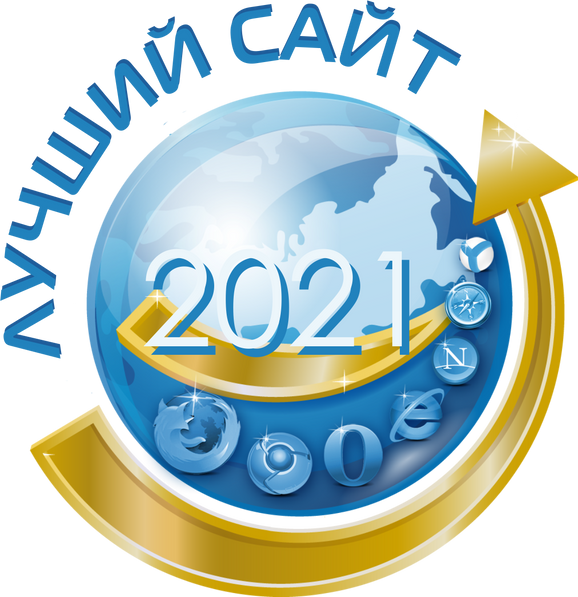 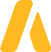 МКУ КМЦИКТ "СТАРТ"
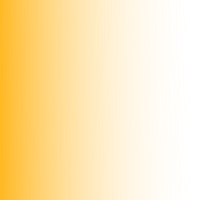 Приветствуем участников III этапа конкурса!
ПОДАНО 69 ЗАЯВЛЕНИЙ:
ВО II ЭТАП ПРОШЛИ 37 ОО:
В III ЭТАП ПРОШЛИ 11 ОО:
НА ФИНАЛЬНОМ МЕРОПРИЯТИИ
Этапы конкурса "Лучший сайт 2021"
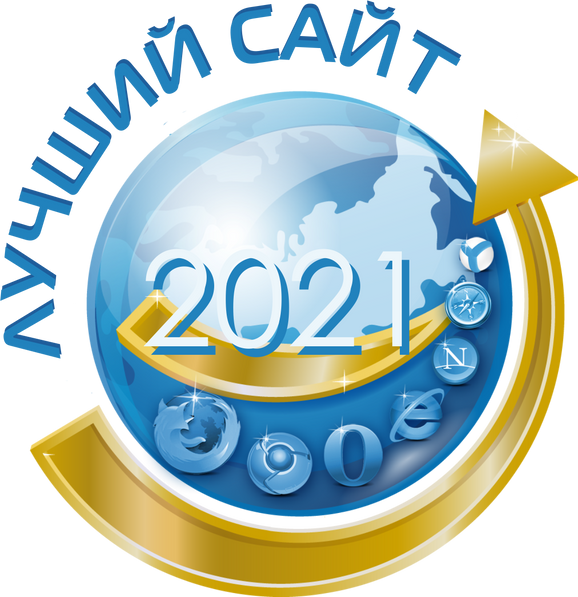 11 конкурсантов будут бороться за победу в конкурсе. 

А так же будут объявлены победители дополнительных номинаций
ООО - 9
ДОО - 51
ОДО - 9
ООО - 3
ДОО - 28
ОДО - 6
ООО - 1
ДОО - 7
ОДО - 3
Для успешного выступления на финальном мероприятии конкурса "Лучший сайт - 2021"
Уважаемые конкурсанты!
Подготовьте презентацию сайта своей ОО
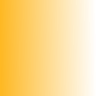 В презентации обозначьте преимущества вашего сайта, отличающие его от всех остальных.
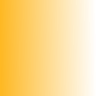 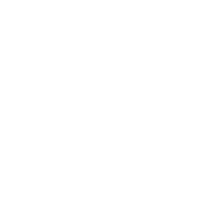 НЕ останавливайте свое внимание на пунктах и разделах сайта, регламентированных приказом Рособрнадзора и приказом ДО.
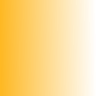 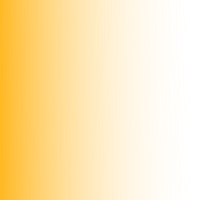 Расскажите о своем видении идеального сайта образовательной организации, о Ваших уникальных страницах и разделах, о новом подходе или о своей инновационной идее, внесите предложения.
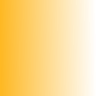 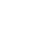 Подчеркните уникальность сайта Вашей ОО, транслируйте основную идею ведения сайта.
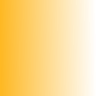 НЕ используйте
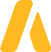 В СВОЕЙ ПРЕЗЕНТАЦИИ
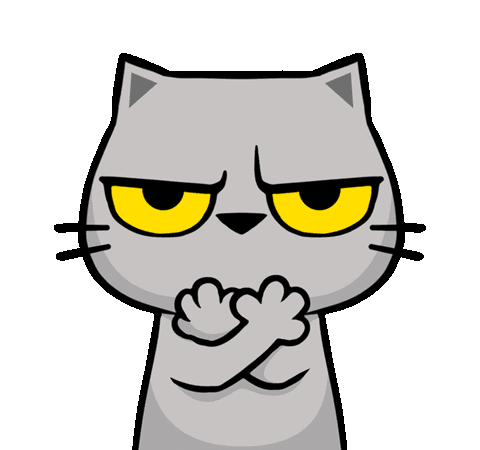 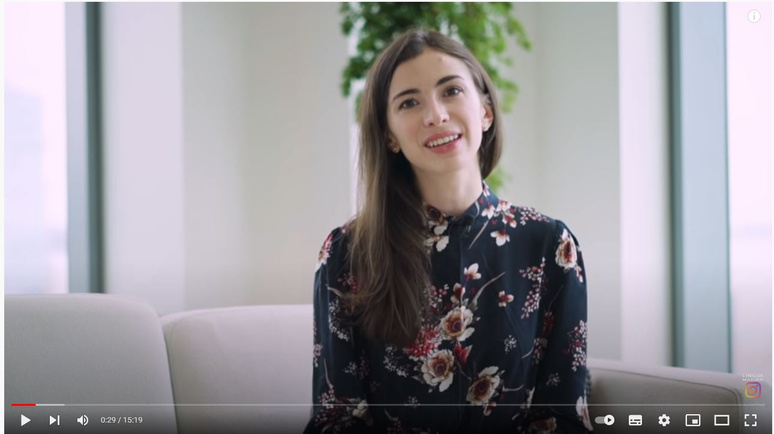 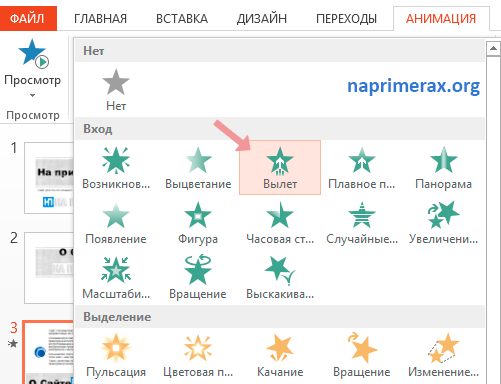 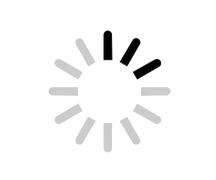 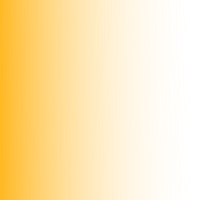 GIF
GIF ИЗОБРАЖЕНИЯ
АНИМАЦИЮ И ПЕРЕХОДЫ
ВИДЕОМАТЕРИАЛЫ
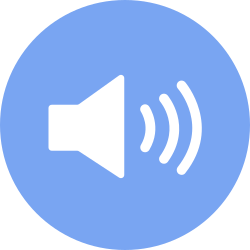 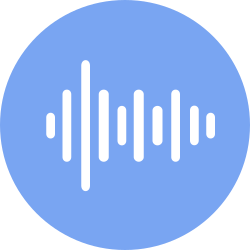 АУДИОМАТЕРИАЛЫ
(ЗА ИСКЛЮЧЕНИЕМ СОПРОВОЖДЕНИЯ ПРЗЕНТАЦИИ ГОЛОСОМ ВЫСТУПАЮЩЕГО)
[Speaker Notes: Напомнить, что в прошлом году, кто-то несмотря на запреты сделал – сказать, что снизим баллы за «неспортивное поведение»]
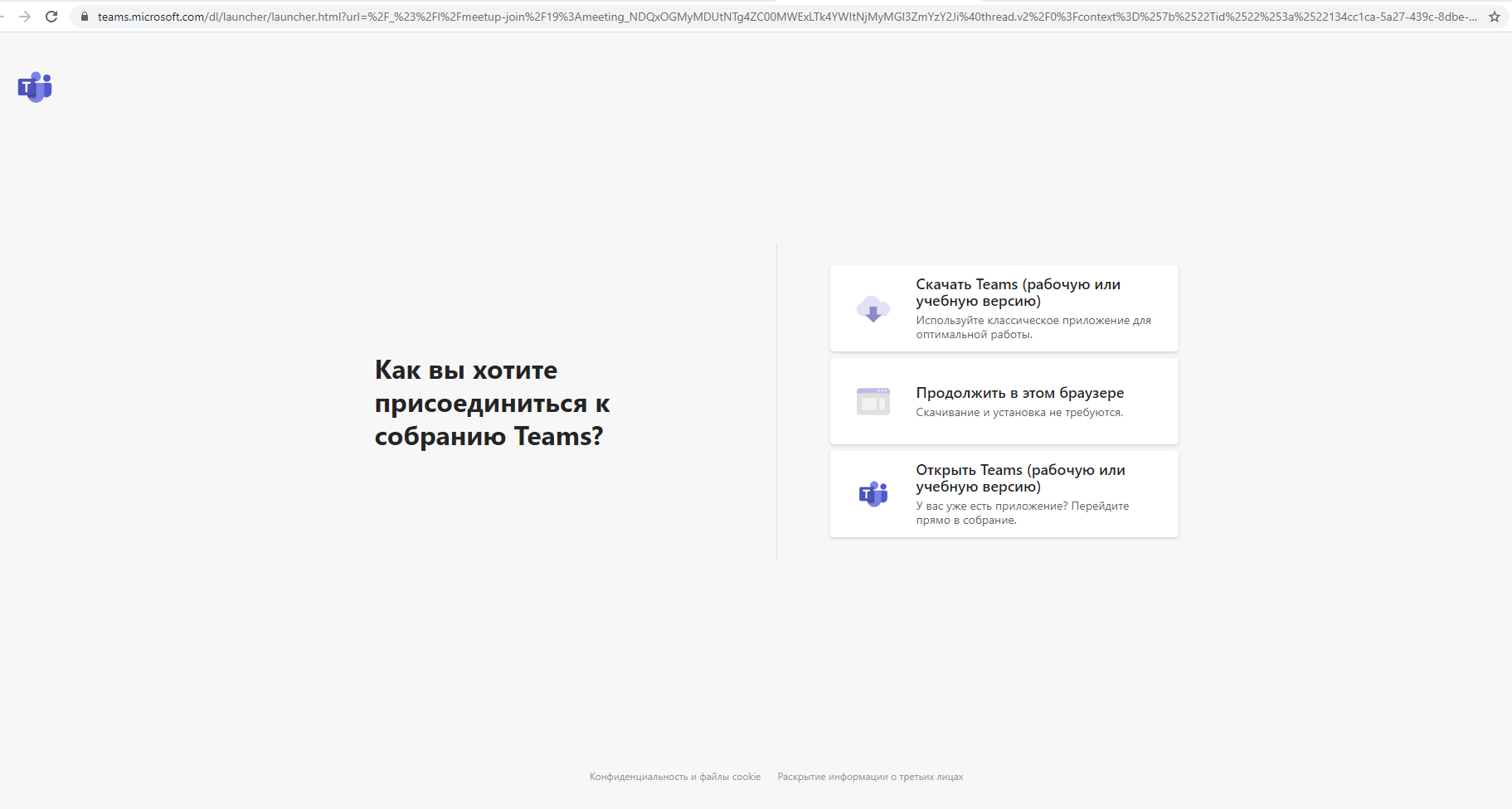 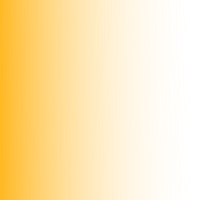 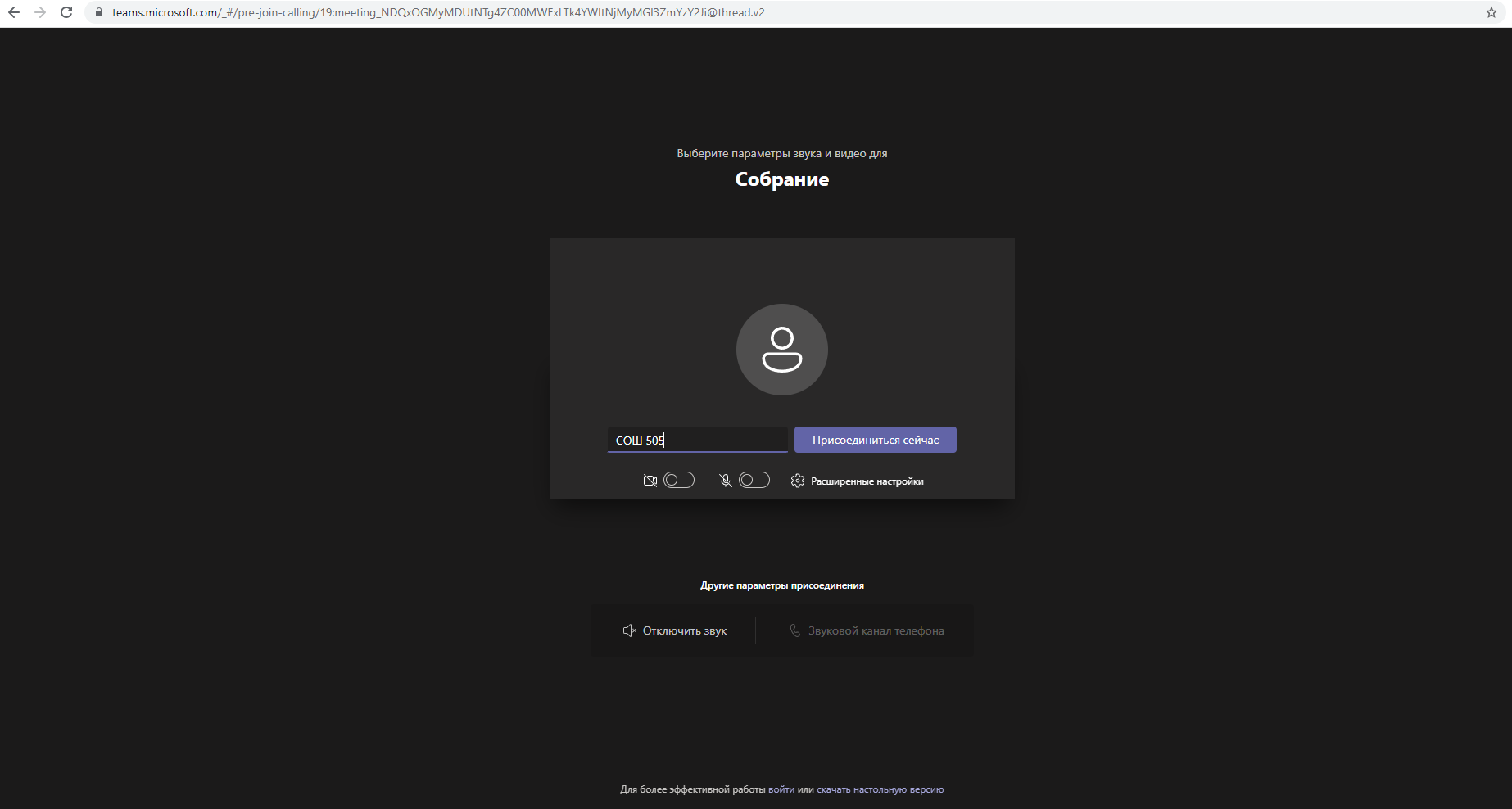 [Speaker Notes: Обязательно подписываемся наименованием ОО]
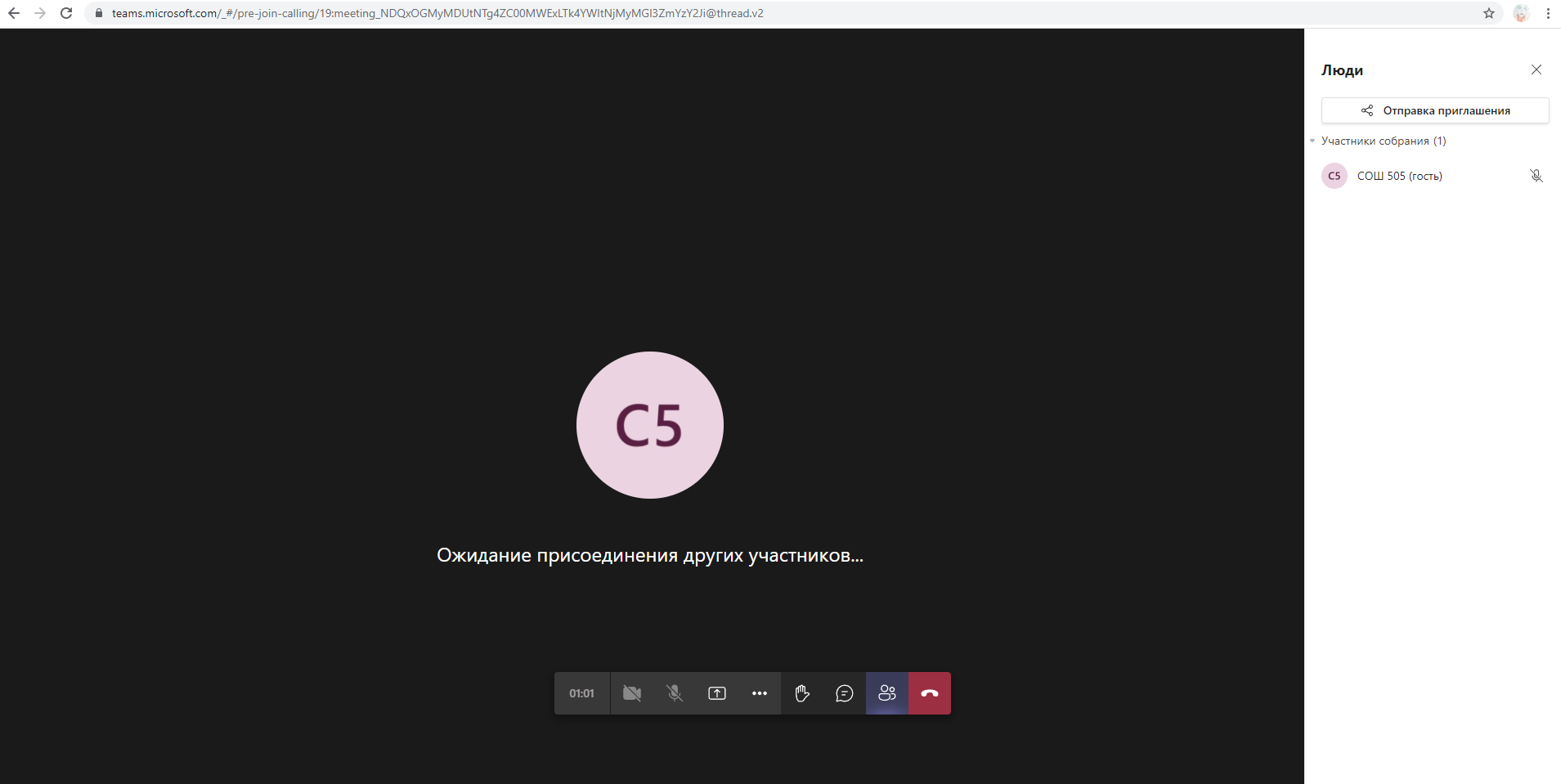 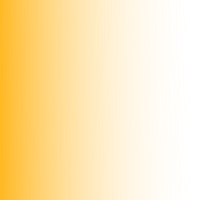 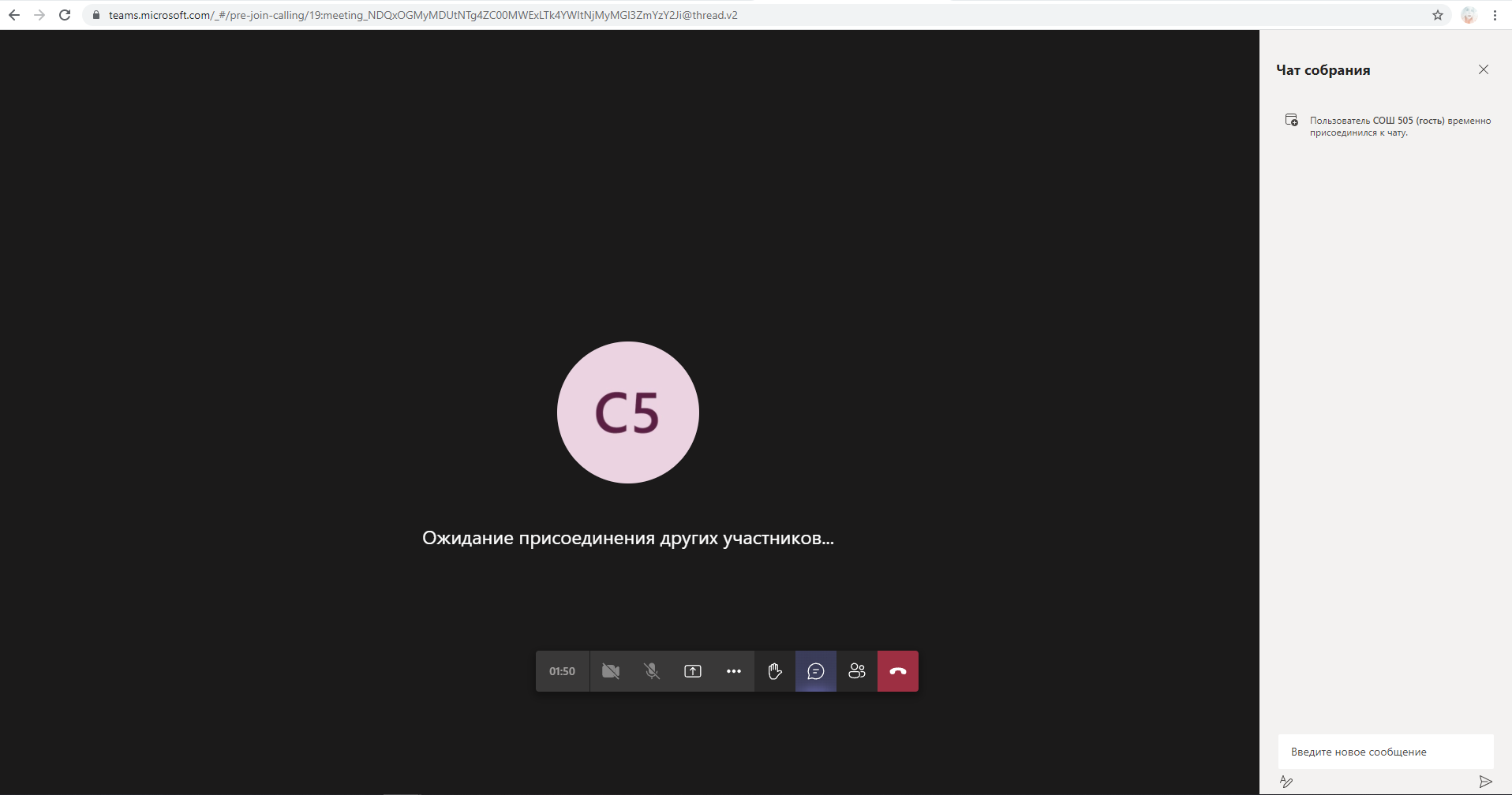 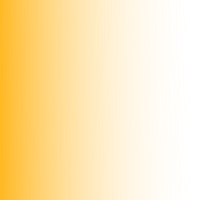 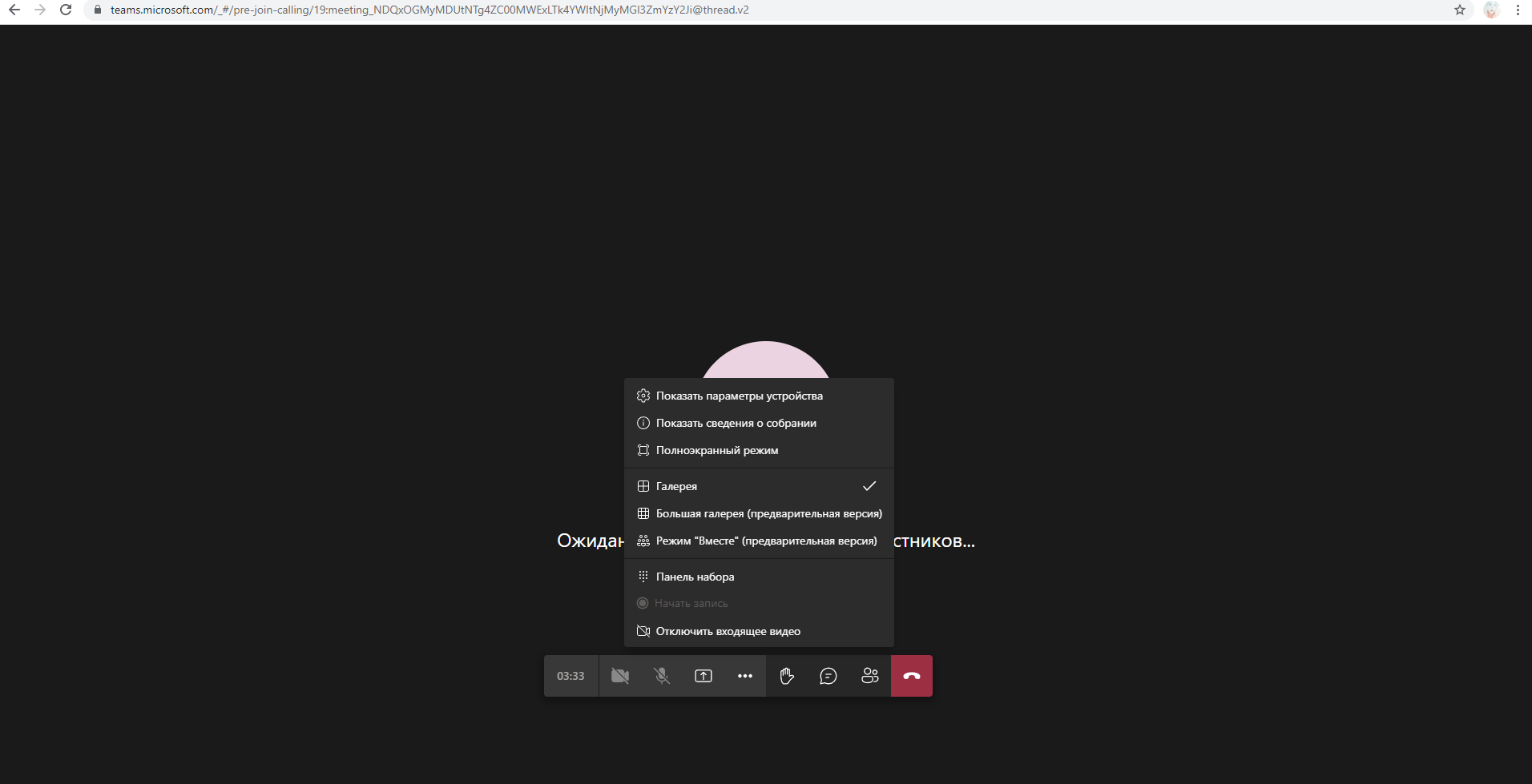 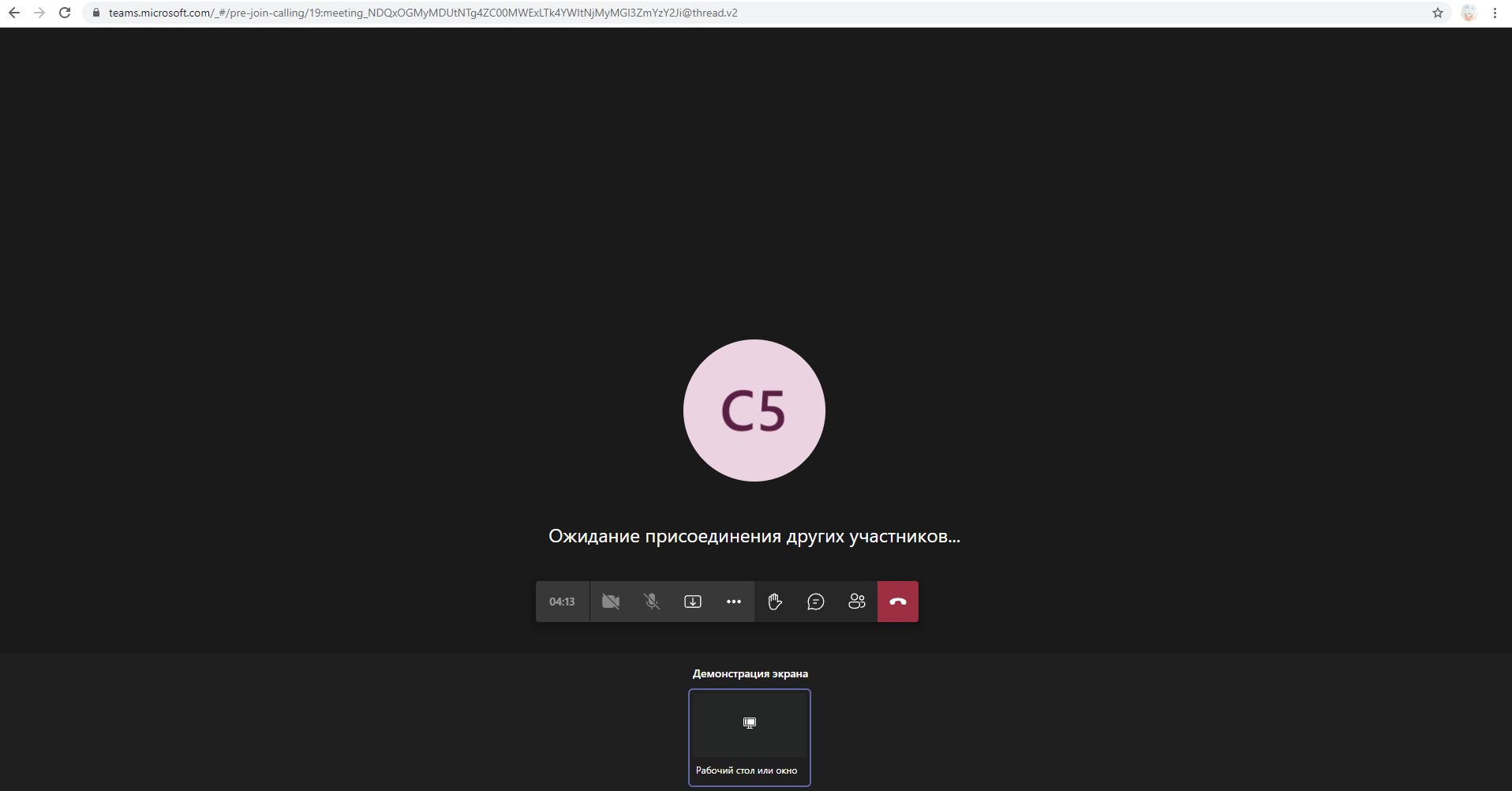 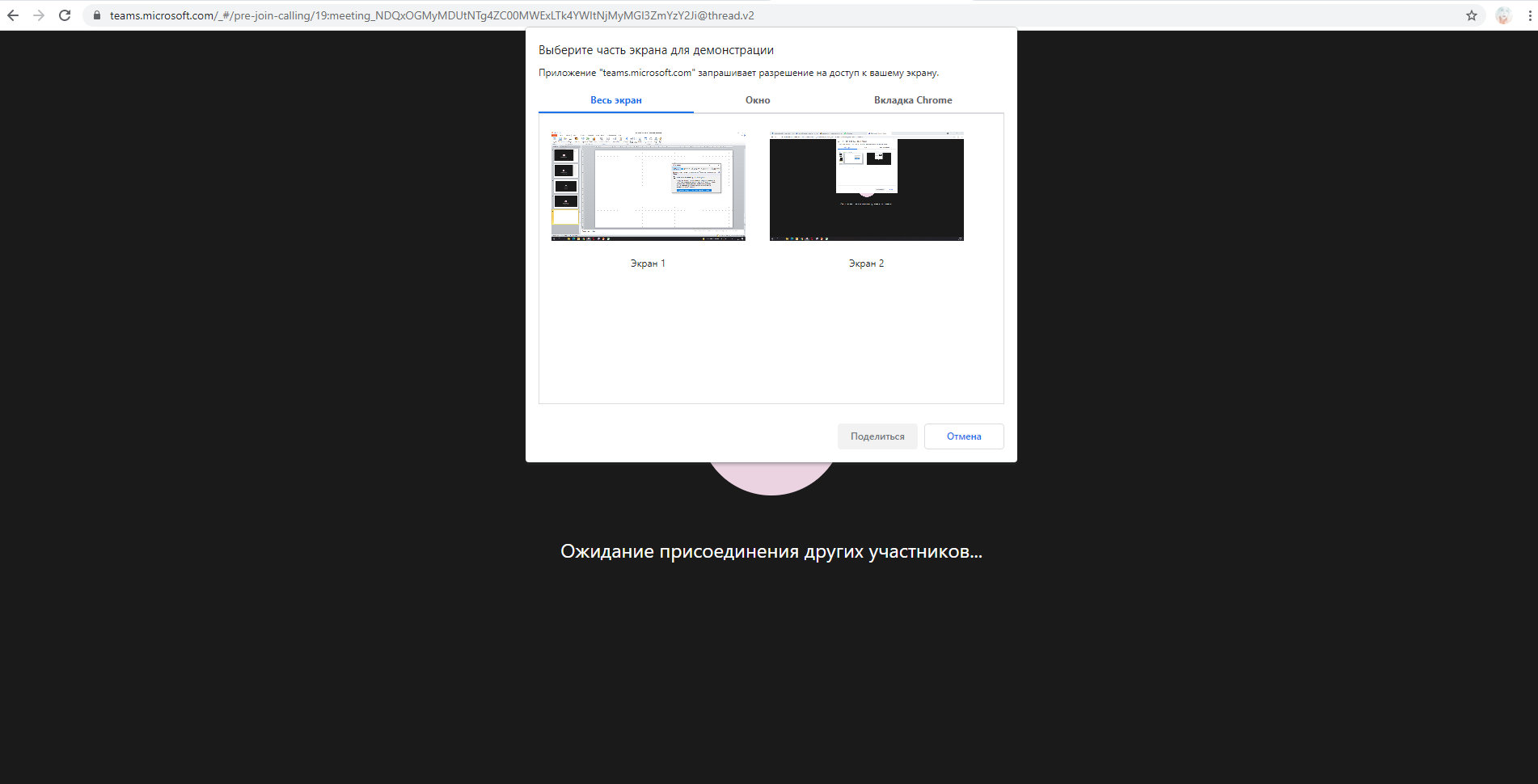 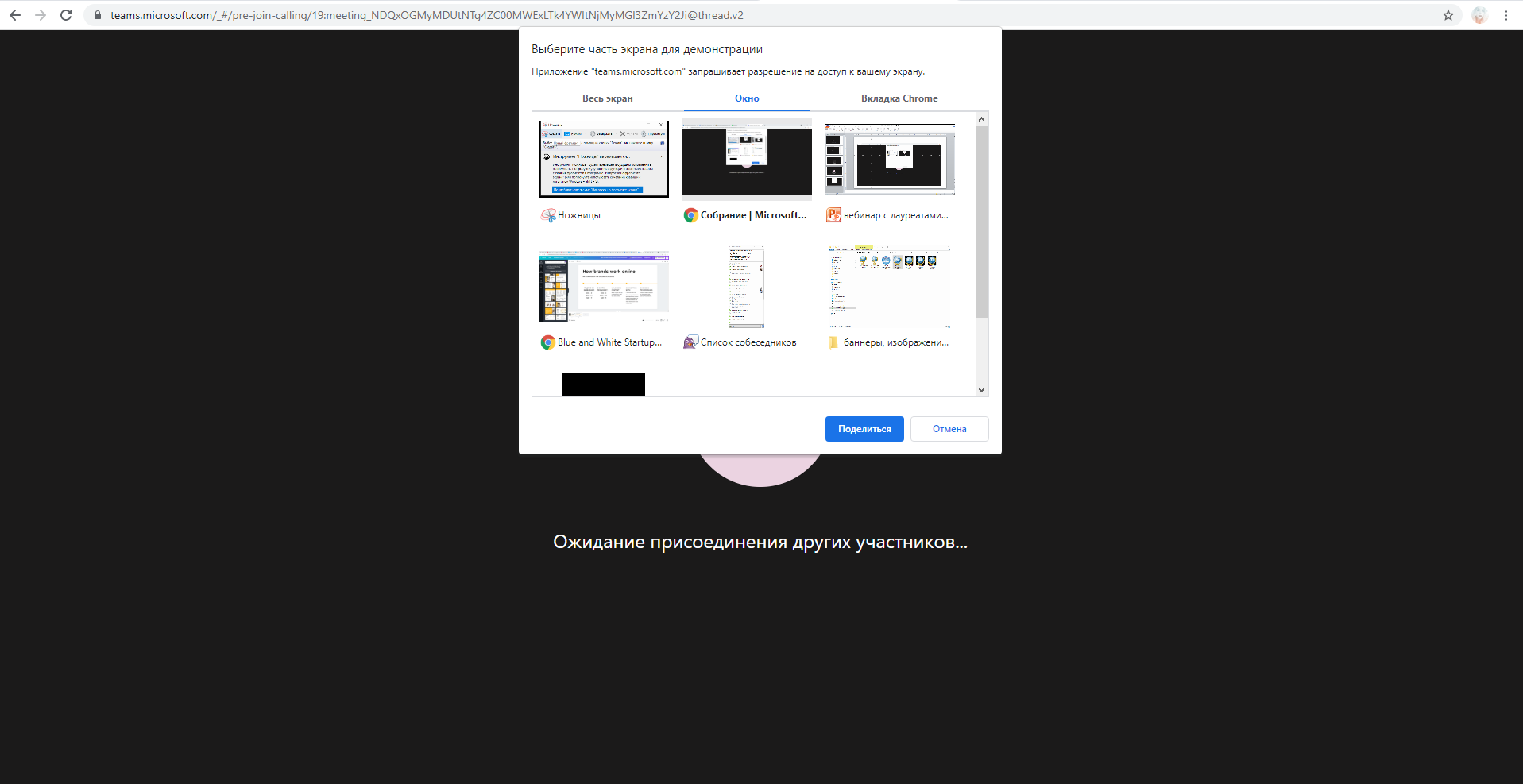 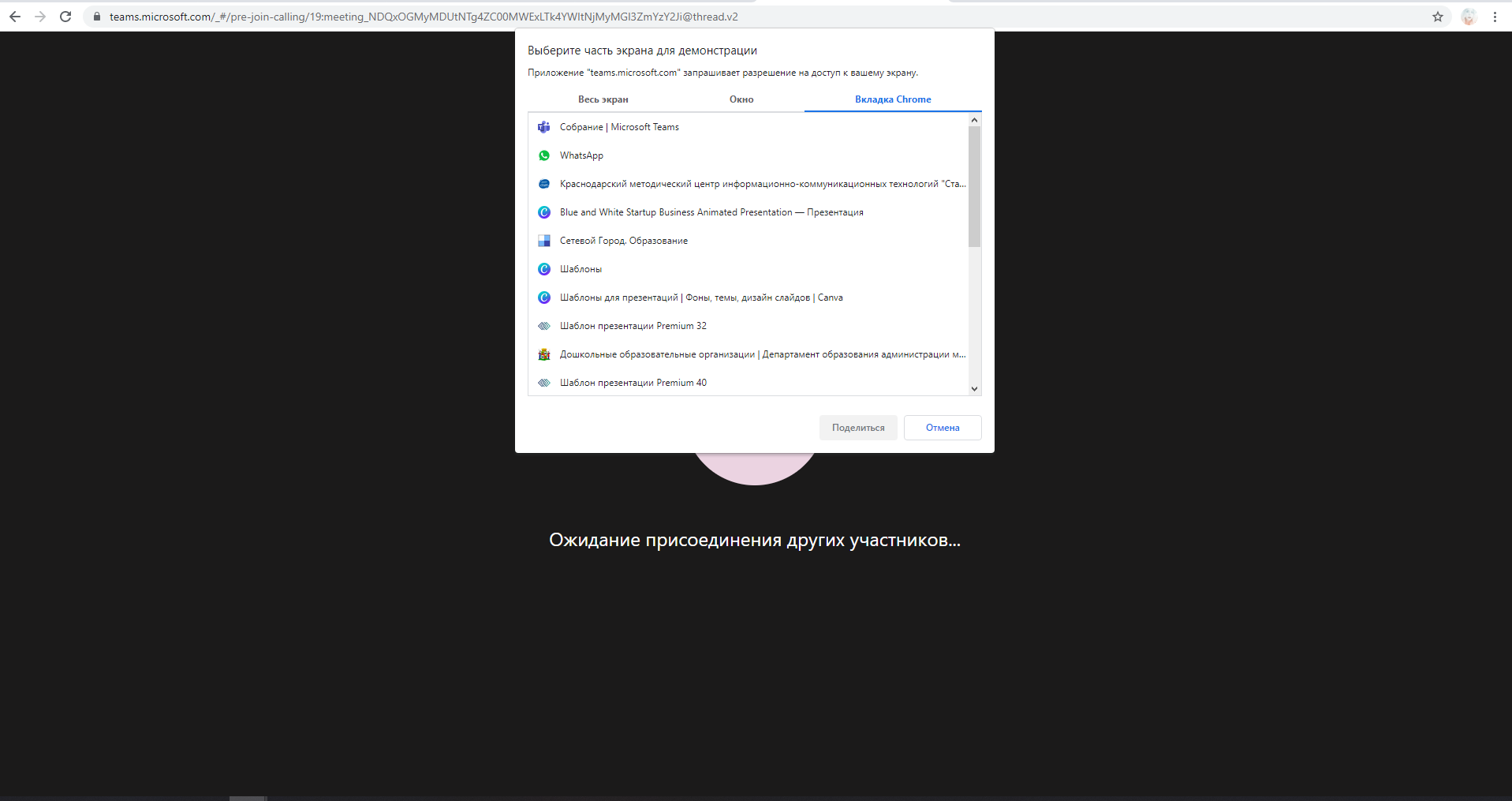 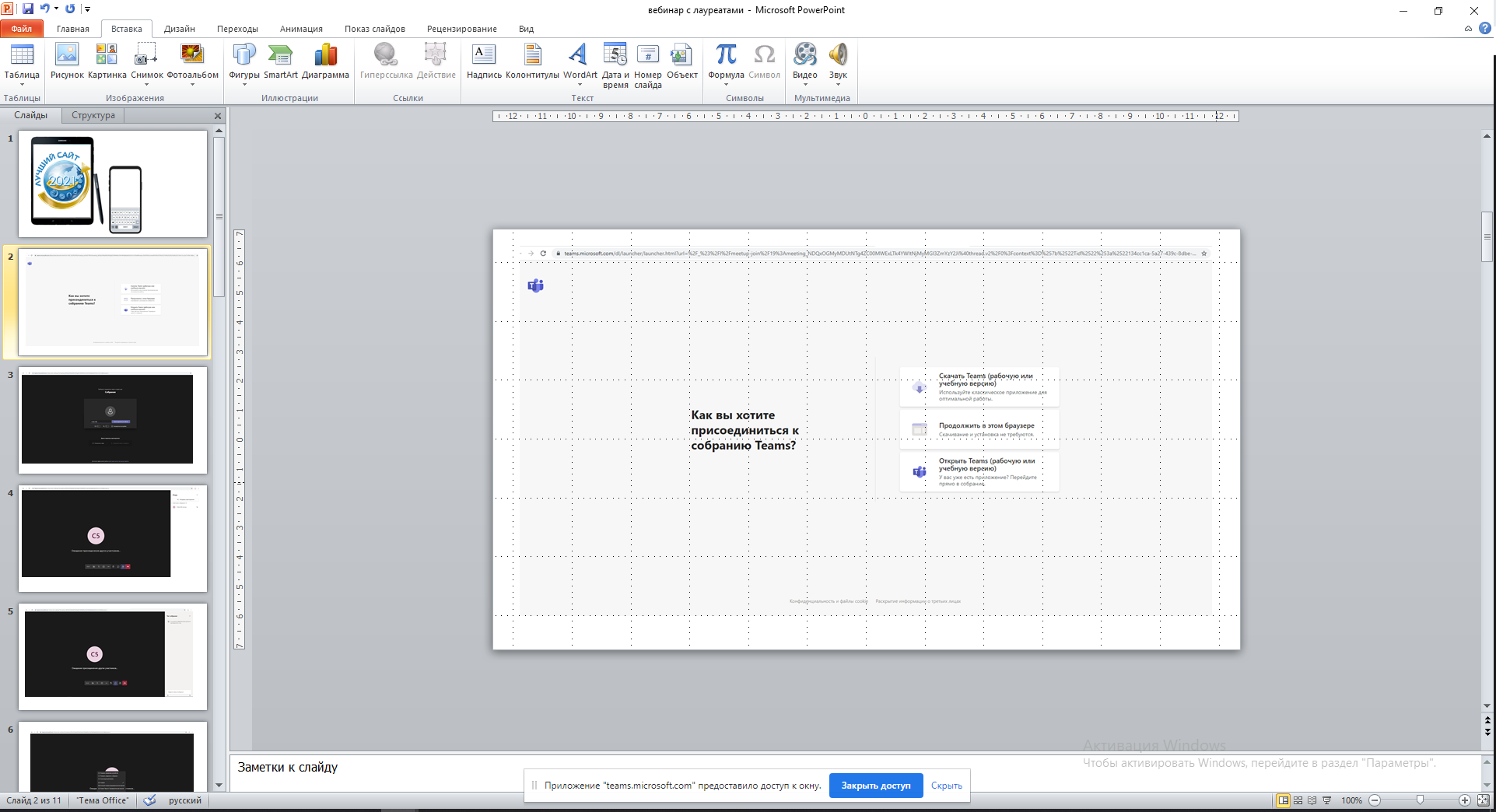 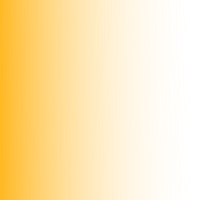 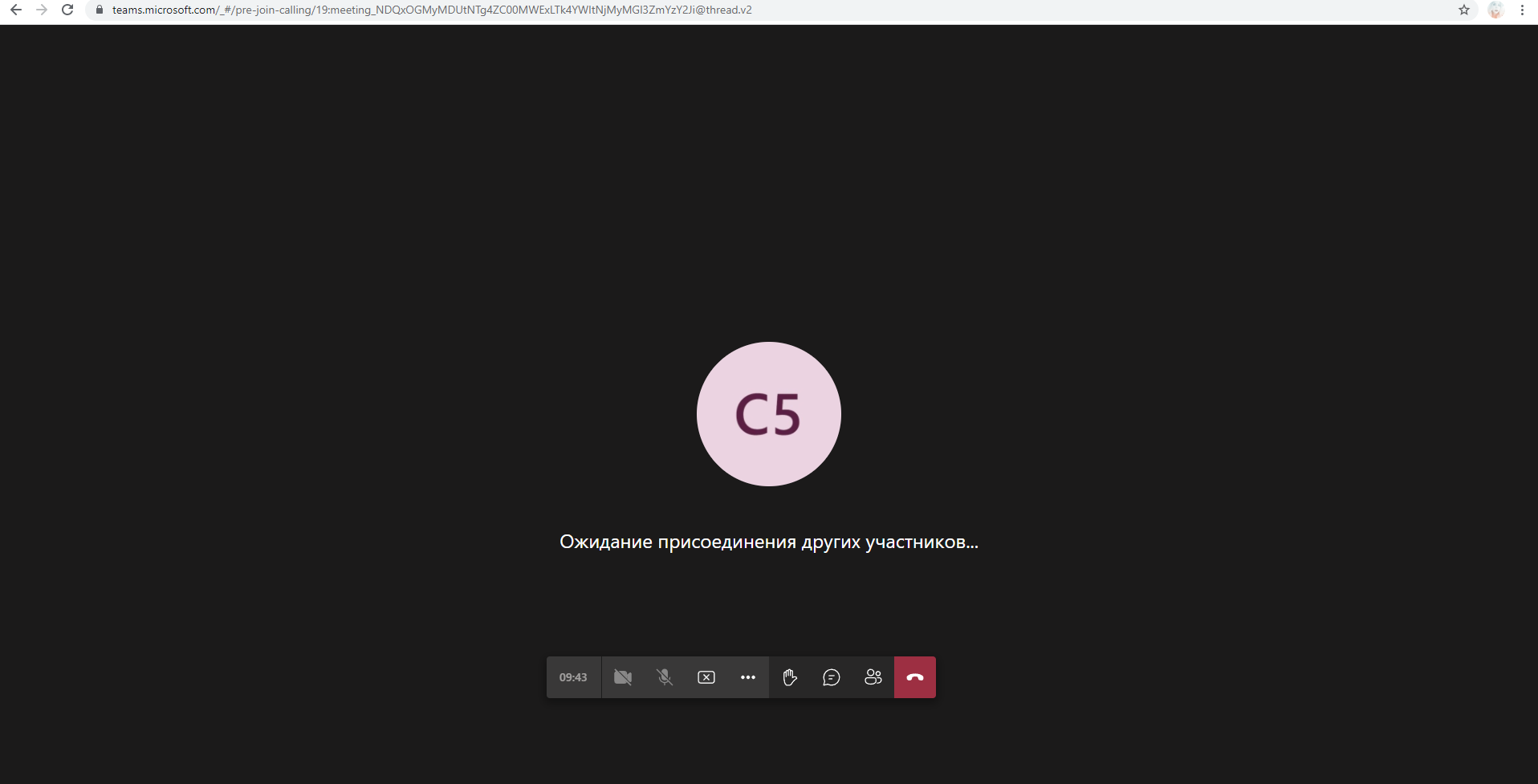 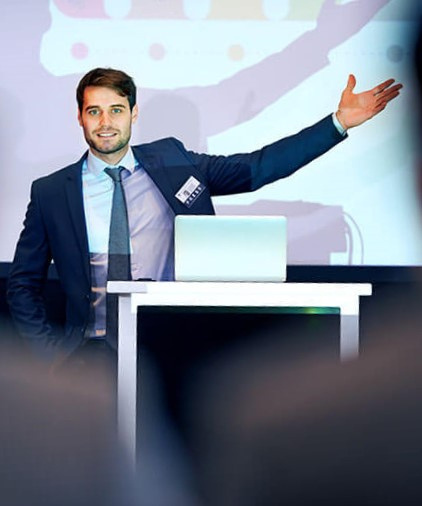 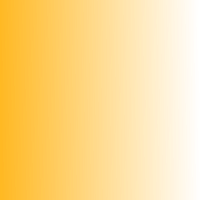 Пропишите в чат следующие данные выступающего от Вашей ОО:
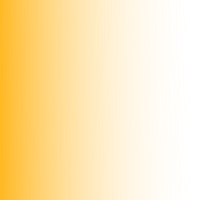 Наименование ОО

ФИО

Должность

Контактный номер телефона  (с установленным приложением Wats'up)
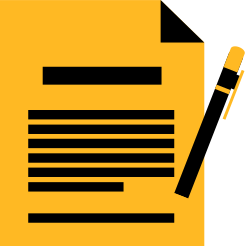 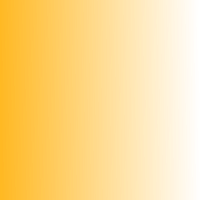 ВОПРОСЫ
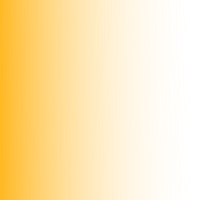